أوراق عمل وحدة

( يظهر مهارات العمل مع الآخرين)

الدرس الثاني
بطاقات مهام العمل المختلفة
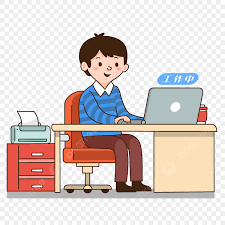 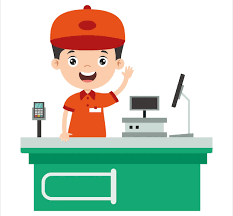 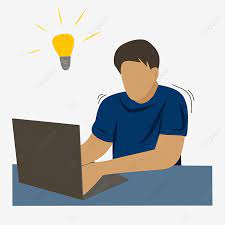 مهام طباعة الأوراق
مهام الكاشير
مهام المحاسبة